CS440/ECE 448, Lecture 19:Search in Partially Observable Environments
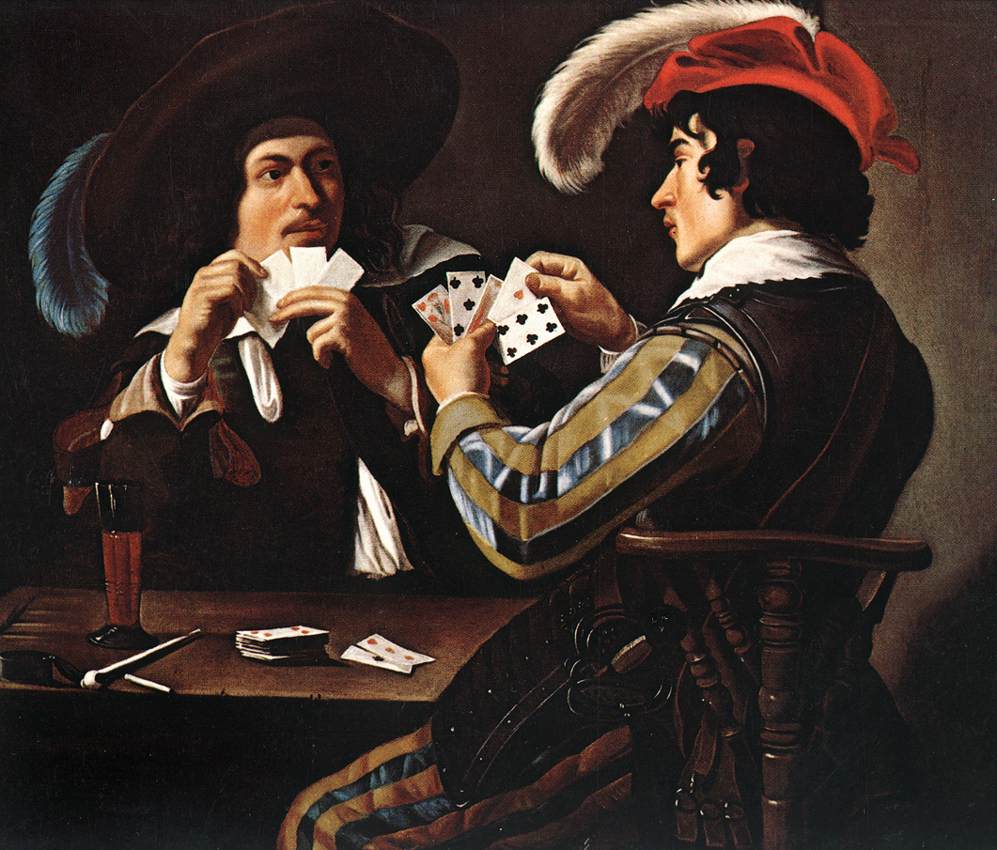 Slides by Mark Hasegawa-Johnson, 2/2022
CC-BY 4.0: You are free to: copy and redistribute the material in any medium or format, remix, transform, and build upon the material for any purpose, even commercially, if you give appropriate credit.
Theodore Rombouts, The Card Players.
Public domain image, Residenzgalerie Salzburg,
https://commons.wikimedia.org/wiki/File:Theodoor_Rombouts_-_Joueurs_de_cartes.jpg
Content
Unobservable environments: belief states
Partially observable environments: predict and update
Stochastic partially observable environments
Unobservable environments
Consider an environment that’s relatively simple:
Deterministic
Discrete
Known
Single-agent
Static
Sequential

As we’ve learned, it should be possible to solve this problem using A* search, right?
Unobservable environments
But suppose this environment is unobservable.

We know the layout of the map (it’s a known environment), but we don’t know which square we’re starting from.  Once we move, we can’t tell whether we moved successfully, or ran into a wall.

Isn’t that a hopeless problem?
??
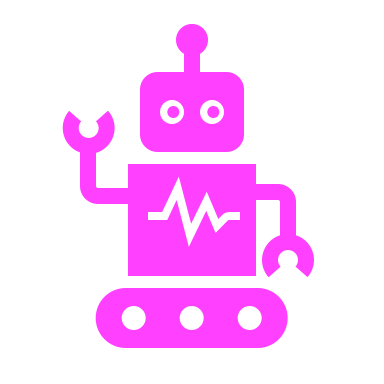 Unobservable environments
Let’s use pink to color in all the squares where we might be.

At the beginning of the search, we might be in any square, so all squares are pink.
??
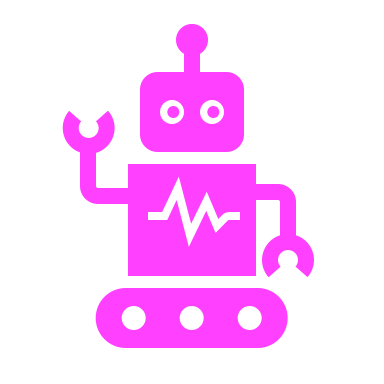 Unobservable environments
Now take 1 step to the right.  

If the environment is deterministic, then we can now guarantee that we are in one of the pink squares shown here.  We know we’re not in any of the white squares.
??
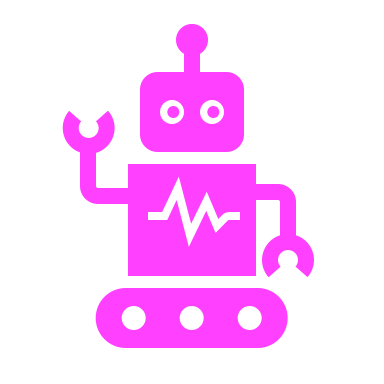 Unobservable environments
Take 4 steps right, then 4 steps down, then 4 steps right, then 4 steps down, then 2 steps right. 

Now we know that we are in one of these five squares.
??
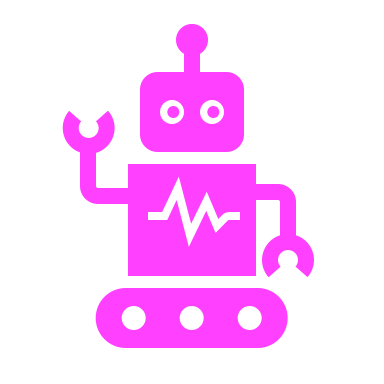 Belief state
Belief states
R
U
D,L
U
R
L
D
Belief states
R
U
D,L
R
U
L
D
A full breadth-first search on this maze can reach any desired physical state in just 2 steps, even if we have no idea where we started from.

(Shown here: the tree without any repeated states).
Computational Complexity
Content
Unobservable environments: belief states
Partially observable environments: predict and update
Stochastic partially observable environments
Partially observable environments
Observable environment: the agent knows its state.
Unobservable environment: the agent doesn’t know its state.
Partially observable environment: the agent can observe something, but not everything.
Partially observable environment
??
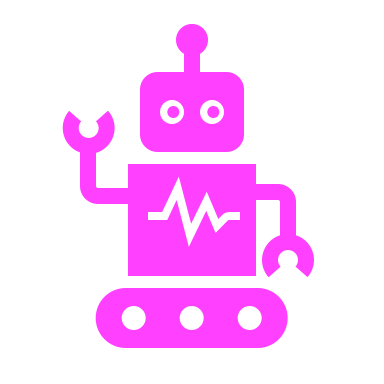 Partially observable environment
Move one step to the right.

Now we know that our position must be one of these squares.
??
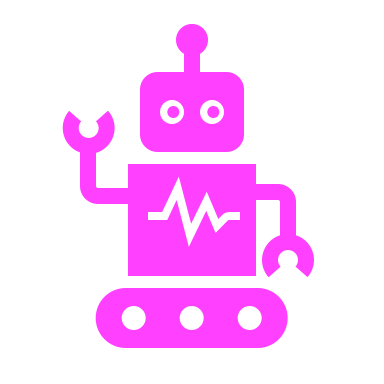 Partially observable environment
??
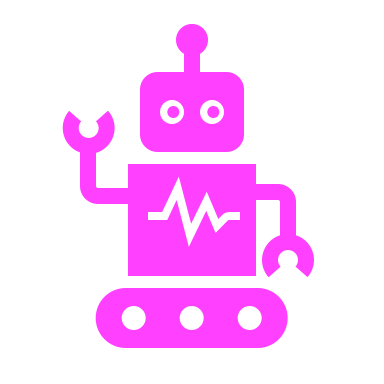 The predict-update cycle
ACT
D
R
L
U
Notice that our algorithm is now the repetition of two steps:
Take an action
Take a new measurement of the environment
MEASURE
…
ACT
R
L
U
D
The predict-update cycle
The predict-update cycle
Controllability of the outcome
ACT
Notice something:
How we ACT is under the agent’s control
What we MEASURE is not under the agent’s control!
D
R
L
U
MEASURE
…
ACT
R
L
U
D
Controllability of the outcome
ACT
For BFS:
We can only finish the search if we find a node whose state is GOAL regardless of the measurement.
D
R
L
U
MEASURE
…
ACT
R
L
U
D
Controllability
For DFS, A*, and most other algorithms:
In order to expand the action a=R, you need to expand all of the resulting measurement states.
This may affect how you calculate the heuristic for A*.
ACT
D
R
L
U
MEASURE
…
ACT
R
L
U
D
Content
Unobservable environments: belief states
Partially observable environments: predict and update
Stochastic partially observable environments
Stochastic partially observable environments
Stochastic partially observable environments
The randomness is dealt with here.
Stochastic partially observable environment
??
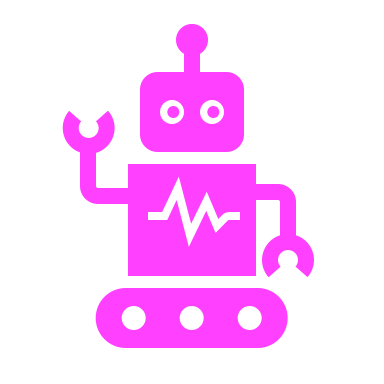 Stochastic partially observable environment
??
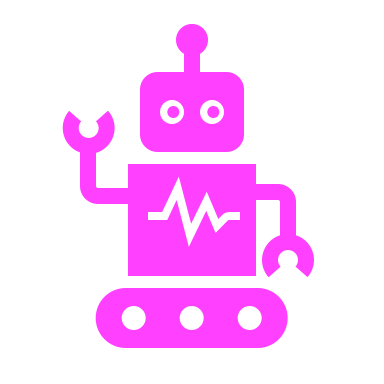 Stochastic partially observable environment
??
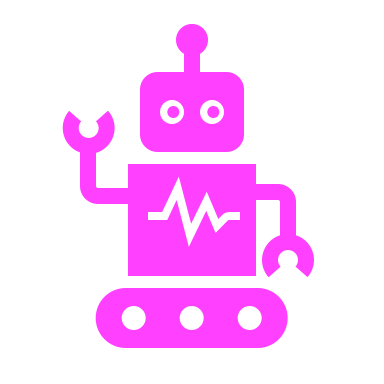 Content